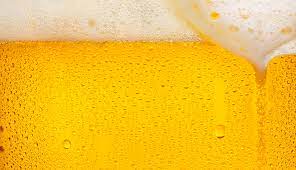 Монодистрибьютор Шымкентского Пивоваренного Завода
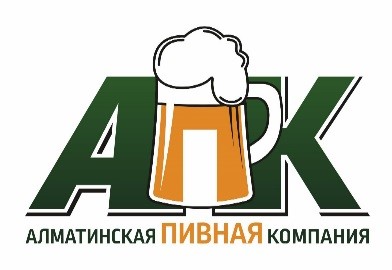 Шатманов Берик Жомартович, MBA
Алматы 2021
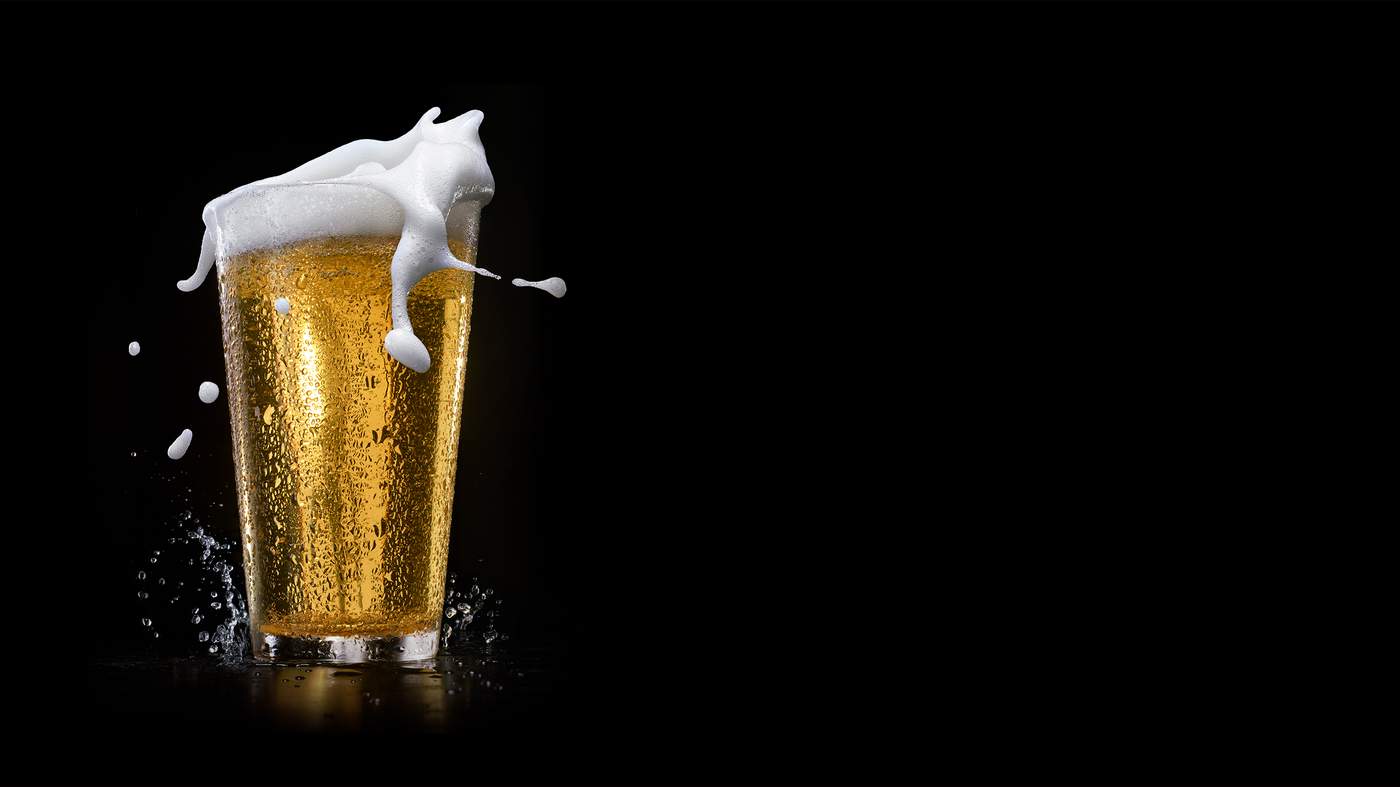 Алатауский район – 74 точки

Ауезовский район – 54 точек

Бостандыкский район – 49 точка

Жетысуйский район – 50 точек

Медеуский район – 45 точек

Турксибский район – 67 точек

Область – 23 точек

Итого 362 точек
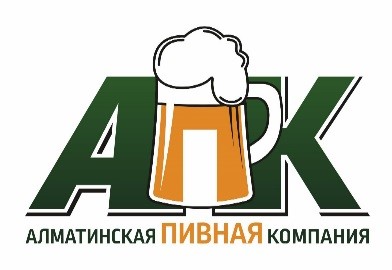 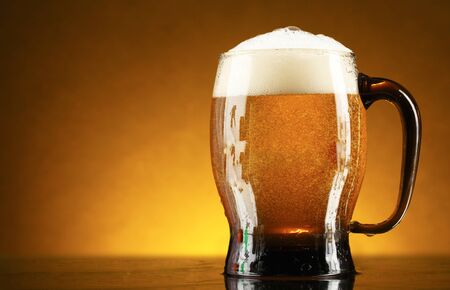 2020 ГОД
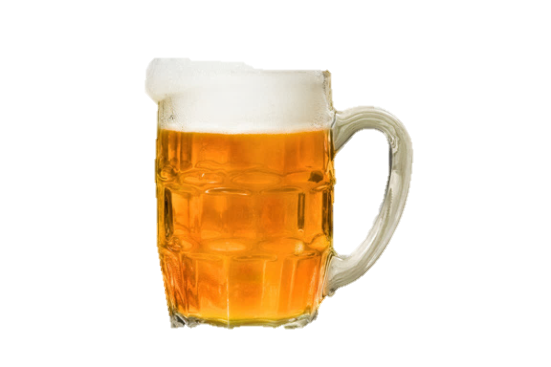 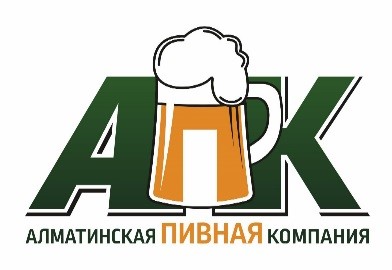 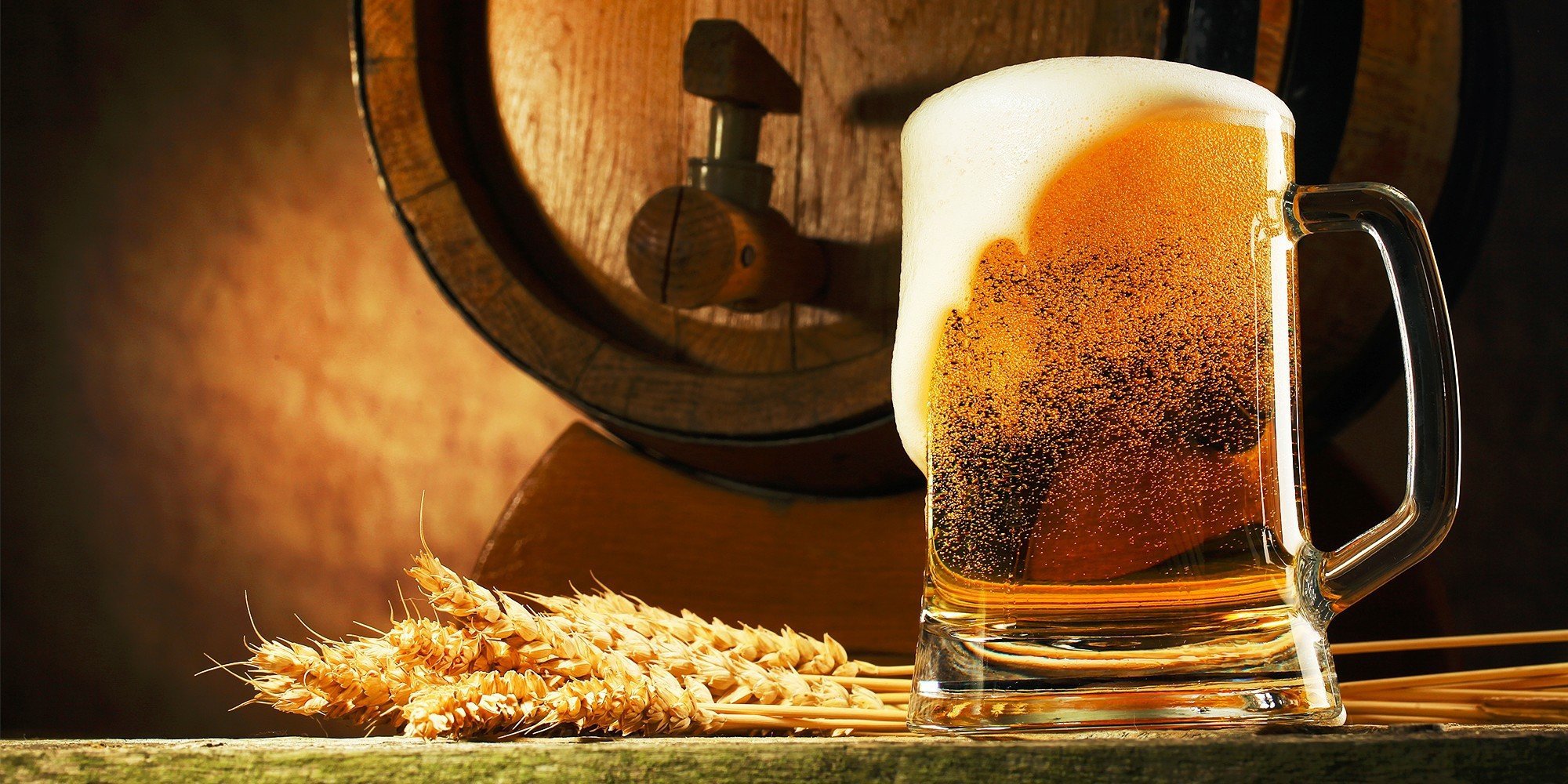 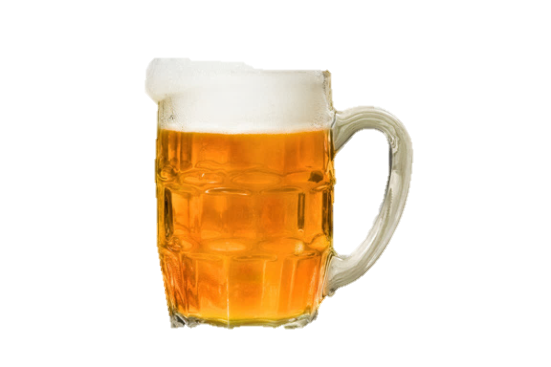 2021 ГОД
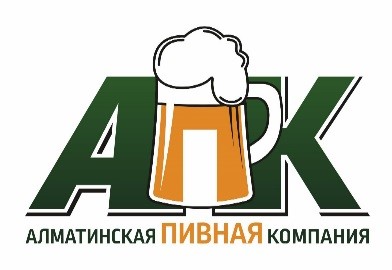 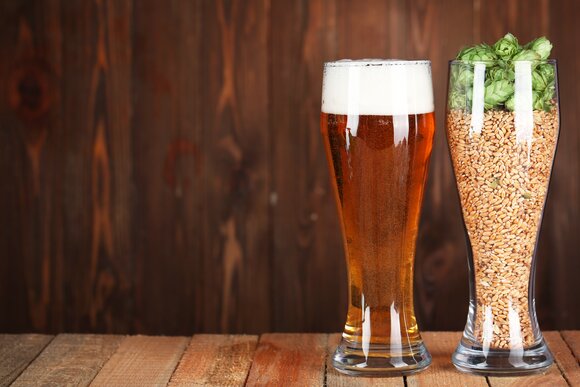 ТОО «АПК»
Общая рабочая база: 362 точки 
Инвестиции в развитие компании:
      более 80 000 000 тенге
Развитая логистическая сеть 
      (свой автопарк)
Оптимизированная маршрутизация
Активное подключение Бань и Саун
Увеличение бонусной части торговых агентов в 3 раза
Официальное трудоустройство и соц. пакет
Отапливаемый склад 1000 кв.м.
Парк баллонов СО2
Программа обучения сотрудников
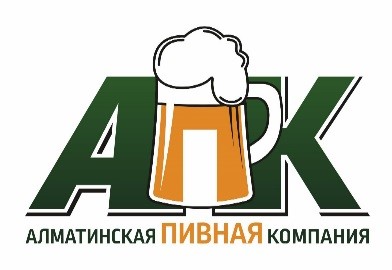 Инвестиции ТОО «АПК»
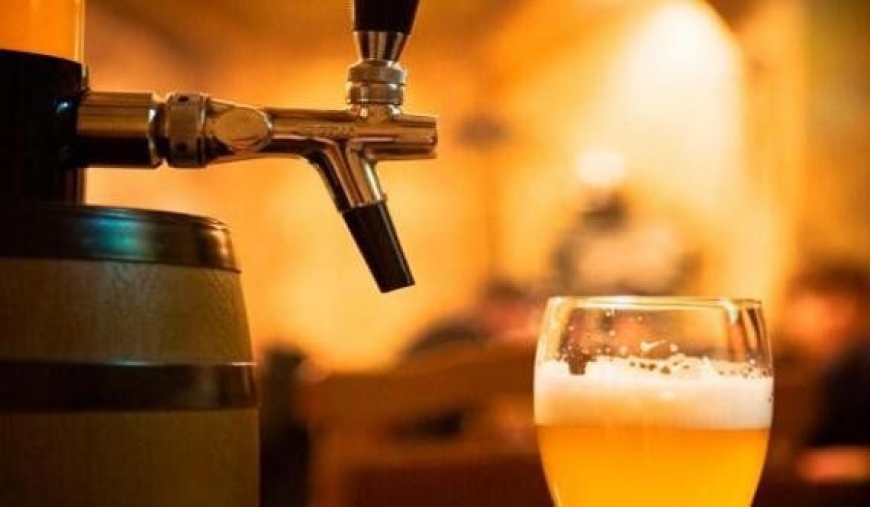 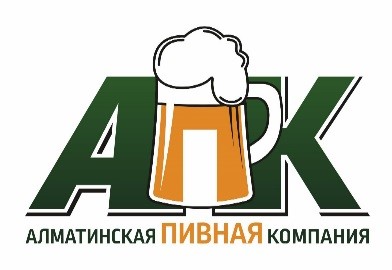